Research Methodology
Methods or Types of Sampling
V.Kalyani
Assistant Professor of Geography
GCWAK.
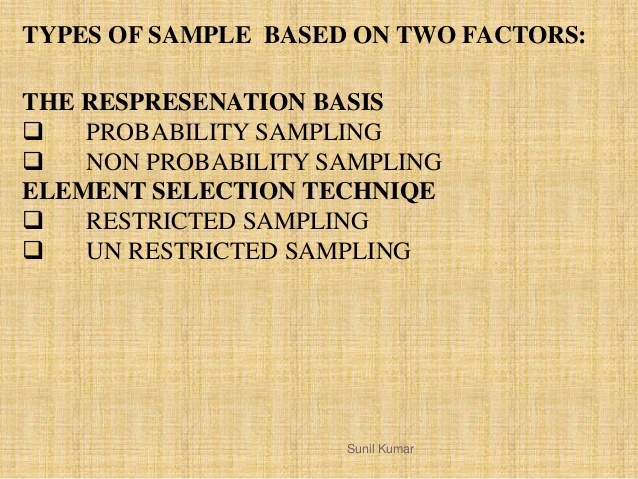 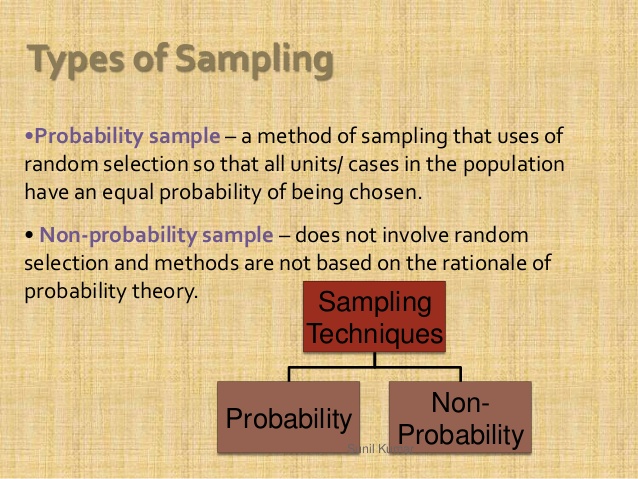 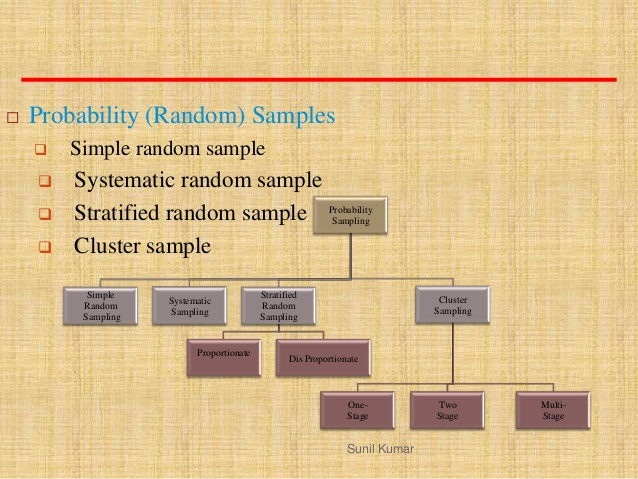 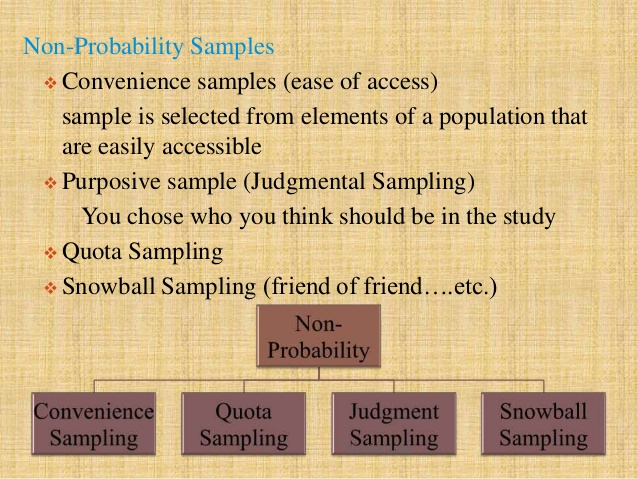 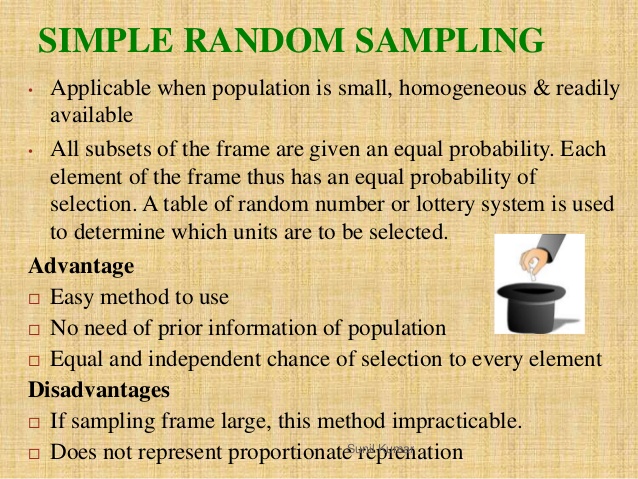 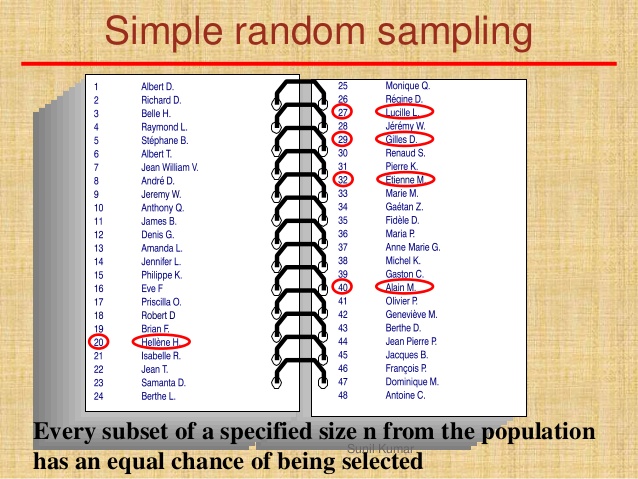 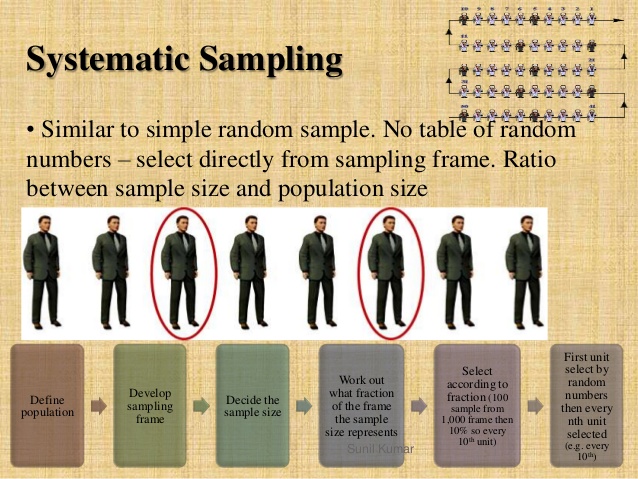 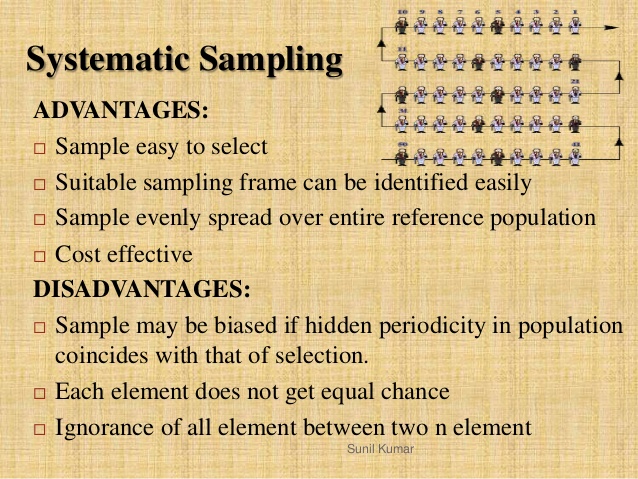 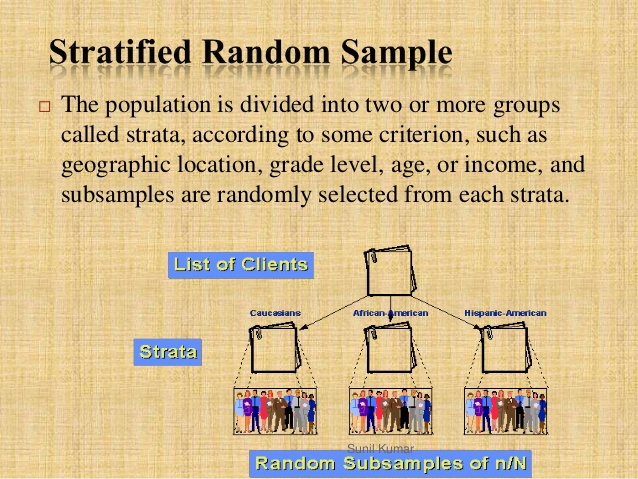 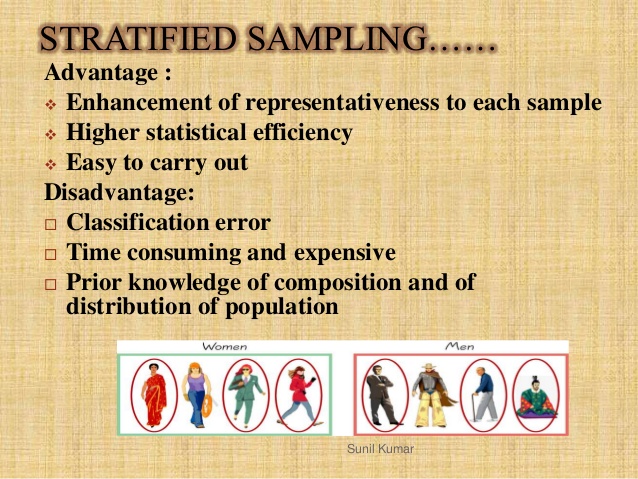 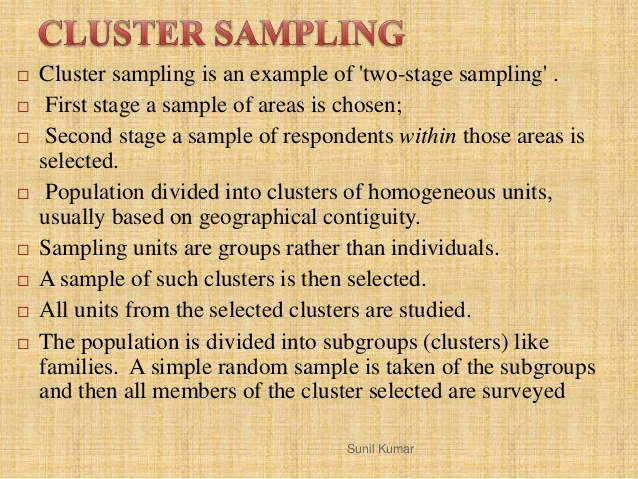 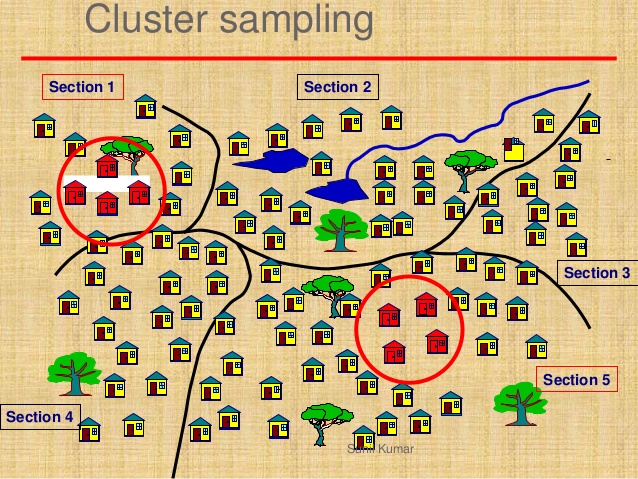 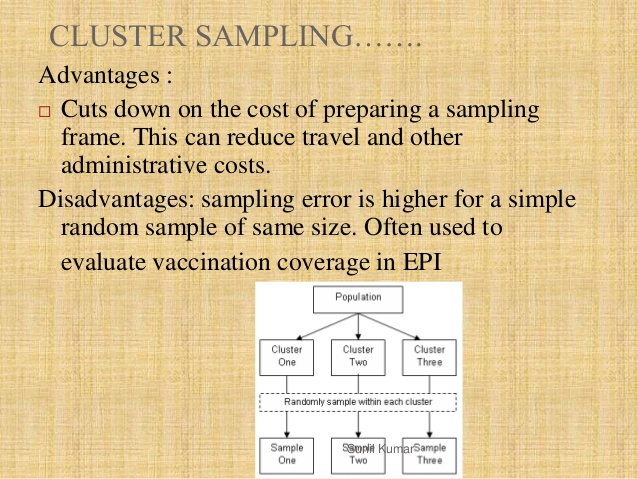 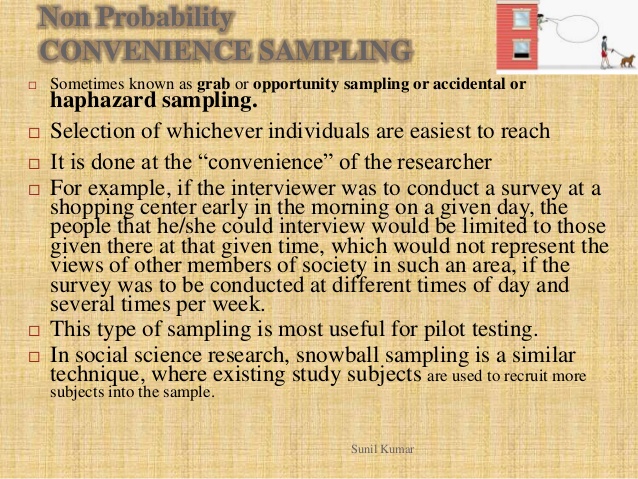 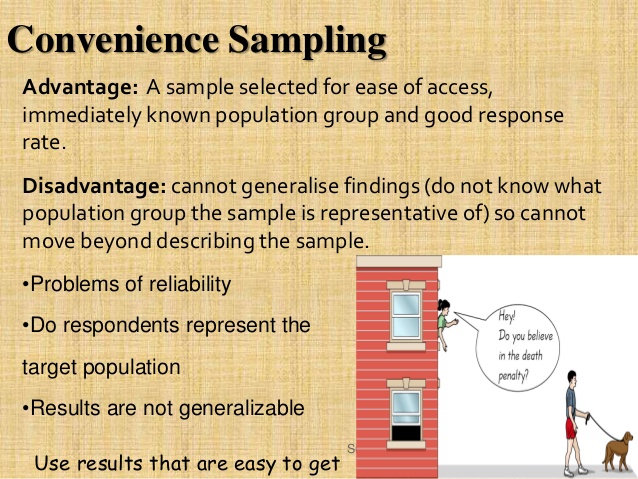 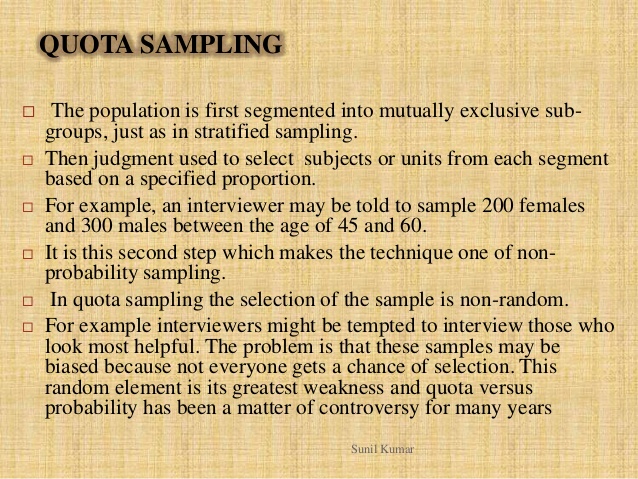 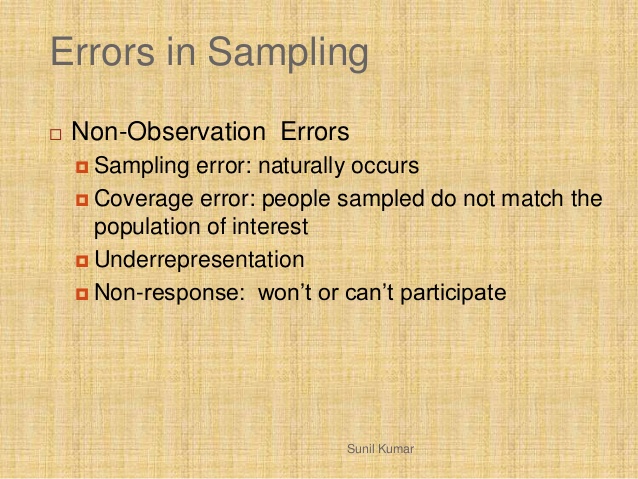 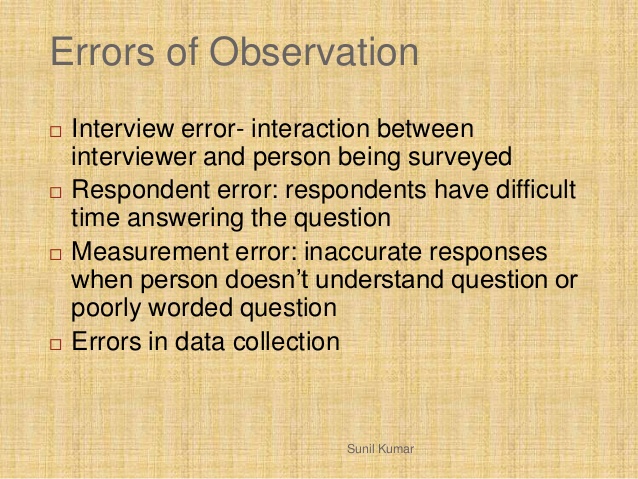 Thank you